Restorasi Meiji
- Nur Rohmah Hufnita Sari, S.Pd-
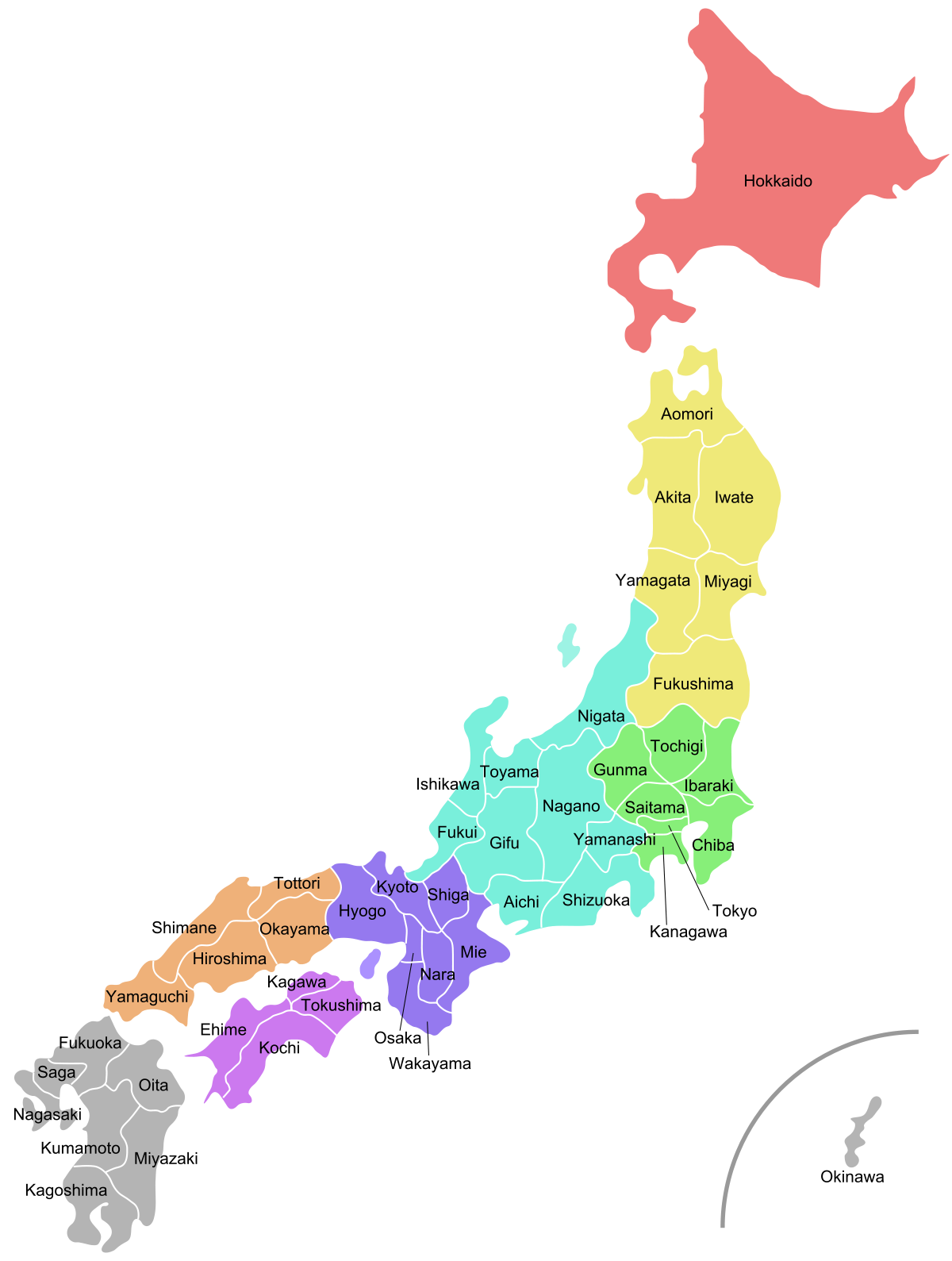 Peta Negara Jepang
Apa yang terlintas didalam benakmu ketika mendengar kata “Jepang”?
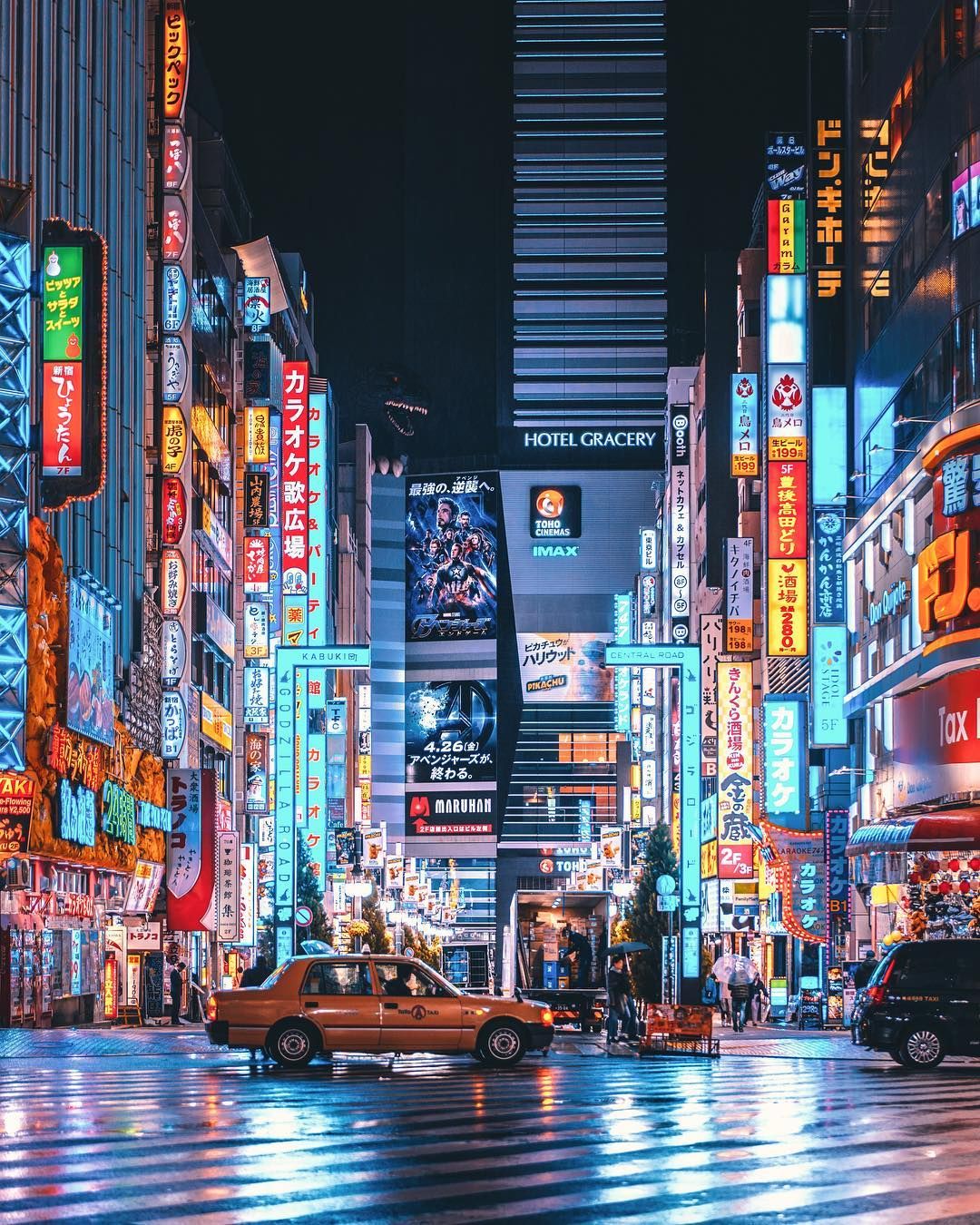 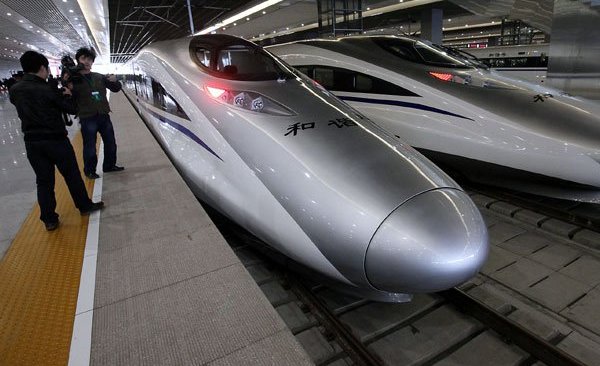 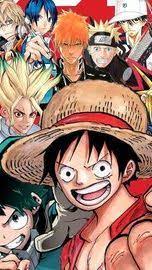 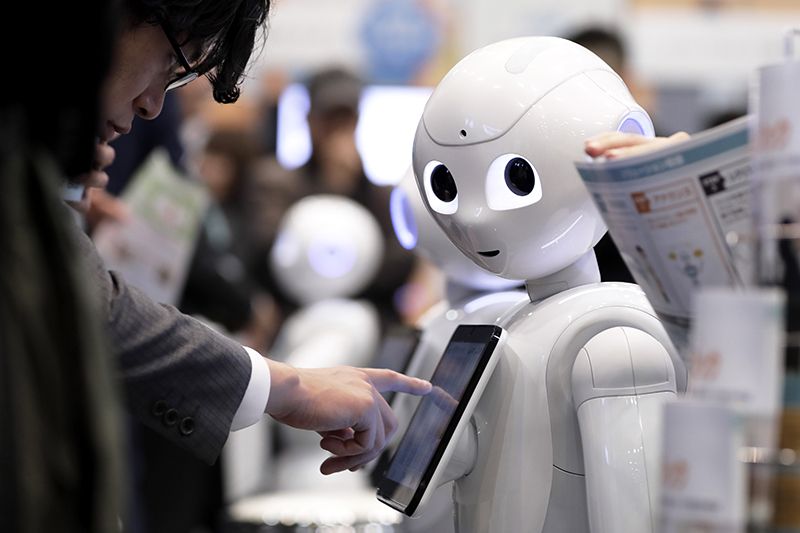 Apa itu Restorasi Meiji?
Restorasi Meiji (1868) adalah serangkaian peristiwa pembaharuan oleh kaisar Meiji yang ditandai dengan pengembalian kembali kekuasaan dari keshogunan kepada Kaisar
Sistem Politik Sakoku = Sistem Politik Isolasi Diri
Yaitu kebijakan politik menutup diri dari pengaruh/campur tangan bangsa asing dalam berbagai bidang
Sistem ini diterapkan pada masa Pemerintahan Keshogunan Tokugawa (Bakufu) antara tahun 1603-1868 M
Sejarah Singkat Kekaisaran Jepang
Kekaisaran Jepang telah ada sejak 660 SM didirikan oleh Kaisar Tenno Jimmu (Kamuyamato Iwarebiko)
1603-1868 M, Periode Edo (Shogun)
1868 M-Sekarang, Periode Modern
Sistem Pemerintahan Bakufu Jepang (Era Edo)
Catatan
Kaisar : Pemimpin tertinggi Jepang
Shogun : Gelar panglima tertinggi dalam pasukan militer jepang
Catatan
Daimyo : Tuan tanah yang menguasai daerah-daerah Jepang 
Samurai : Tentara bawahan Daimyo
Kaisar
Shogun
Daimyo
Daimyo
Daimyo
Daimyo
Samurai
Samurai
Samurai
Samurai
Samurai
Samurai
Samurai
Samurai
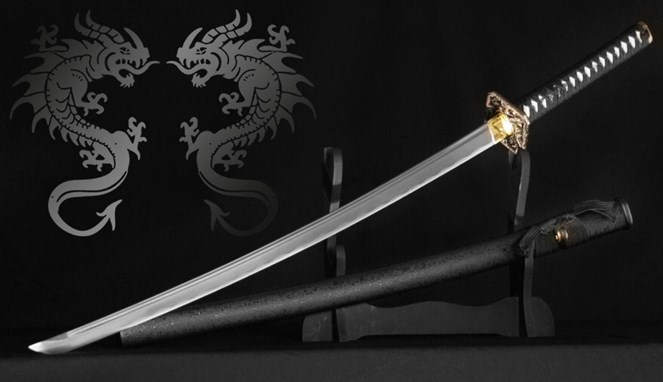 Samurai
Katana
Struktur Masyarakat Jepang Era Edo
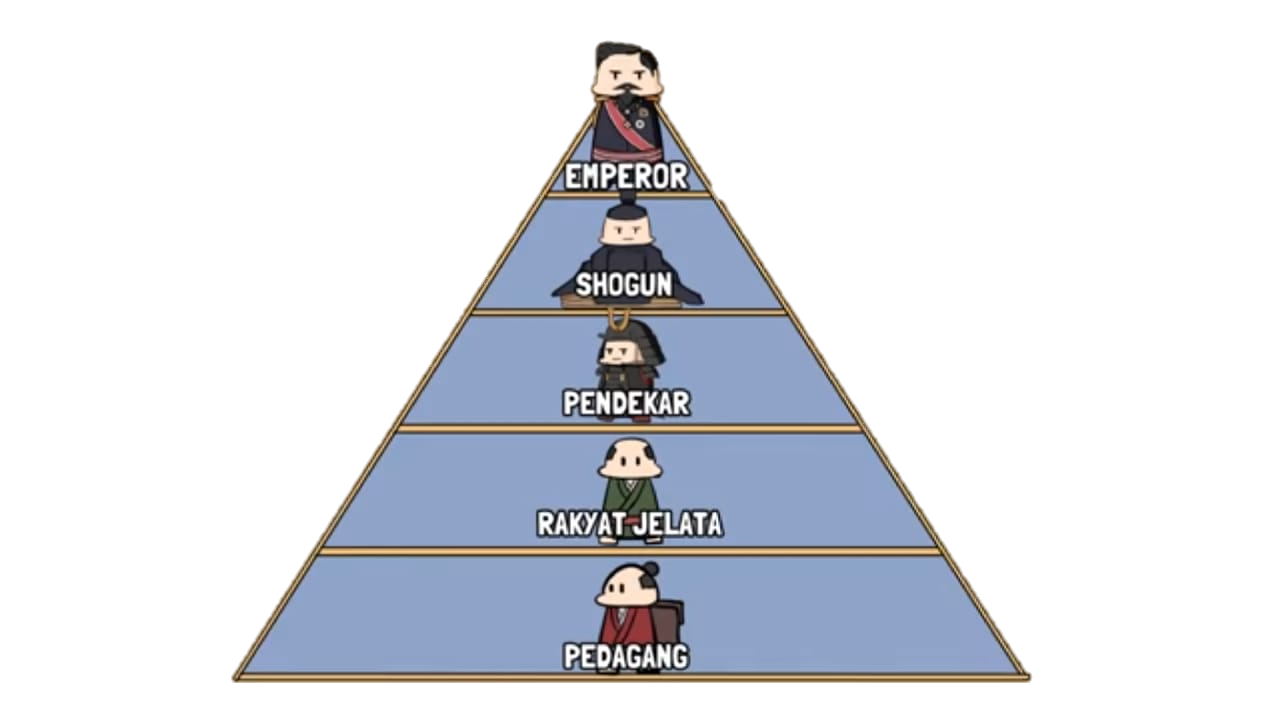 Pemberontakan Shimabara (1637)
Pemberontakan oleh petani Kristen di Jepang terhadap pemerintahan Keshogunan Tokugawa.
Disebebabkan oleh kenaikan pajak yang sangat besar dan penindasan oleh pemerintah terhadap penganut kristen
Pemberontakan ini akhirnya membawa Jepang kepada kebijakan isolasi diri (Sakoku)
Alasan penerapan Isolasi diri Jepang :
Dampak Isolasi Jepang
Dampak Positif :
Dampak Isolasi Jepang
Dampak Negatif :
Latar Belakang Restorasi Meiji
01
02
Kemunduran ekonomi akibat politik isolasi/Shakoku
Jepang tertinggal dari segala aspek
03
04
Ditandatanganinya Perjanjian Kanagawa oleh Shogun (Dibukanya Pelabuhan Shimoda dan Hokkadate)
Kedatangan Kapal Commodore Matthew Perry
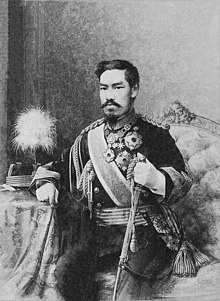 1863 Choushu menembaki Kapal Amerika di Selat Shimonoseki sebagai pergolakan anti Shogun dan anti bangsa asing
1865 Kaisar memberikan persetujuan untuk berhubungan dengan Bangsa Barat sehingga Isolasi Jepang resmi terbuka
08 September 1867 Kepala Pemerintahan dikembalikan kepada Kaisar Matsuhito (Kaisar Meiji)
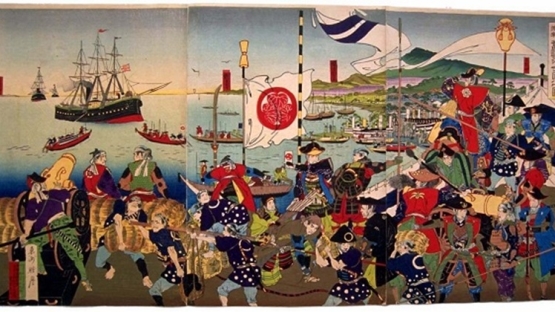 Pembaharuan dibidang Politik
Menciptakan bendera Hinomaru
Menciptakan lagu kebangsaan Kimigayo
Sistem pemeritahan Bakufu resmi dibubarkan pada 3 Januari 1868
Shintoisme dikukuhkan sebagai agama nasional
Memindahkan Ibukota darri Kyoto ke Tokyo
Samurai dibubarkan dan dijadikan tantara nasional
Pembaharuan di bidang Militer
Angkatan Darat Jepang dikelola Keluarga Chosu dengan mencontoh Prusia (Jerman)
Angkatan Laut Jepang dikelola Keluarga Satsuma dengan mencontoh Inggris
Dihidupkannya kembali ajaran Bushido sebagai Jiwa Kemiliteran
Bushido : Sikap berdisiplin Tinggi dan Setia
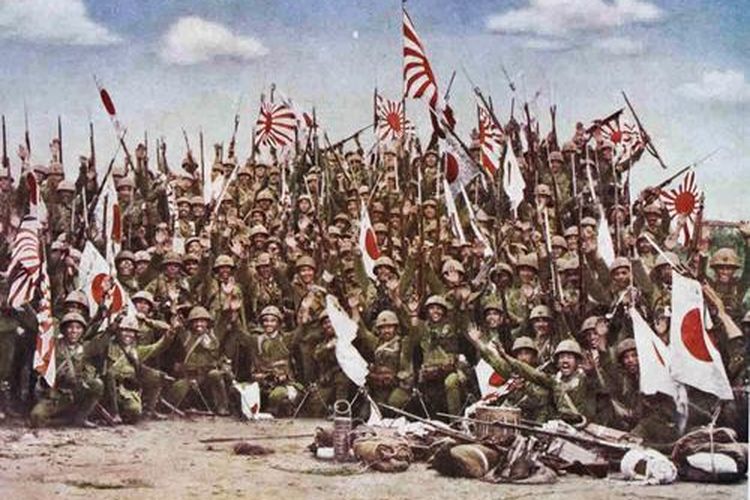 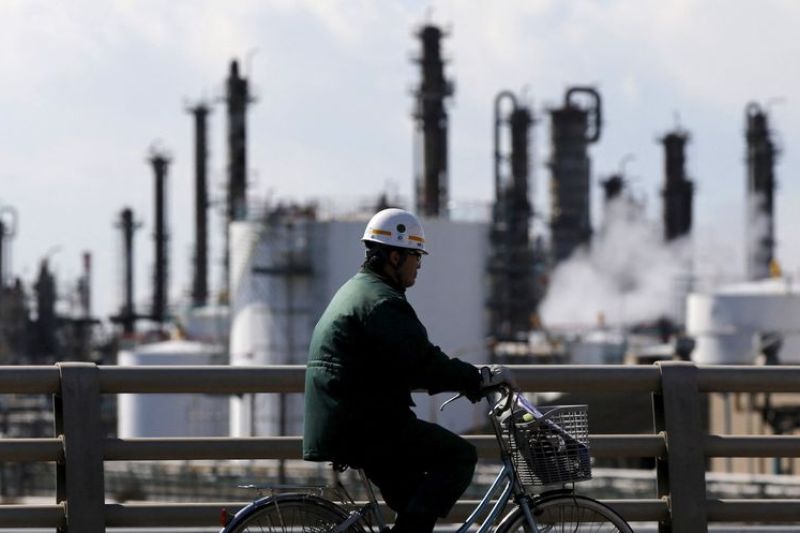 Restorasi dalam segala bidang berhasil mengangkat bangsa dan negara Jepang pada puncak keunggulannya. Sejajar dengan negara-negara besar di Eropa. Jepang mulai melibatkan diri dalam dunia internasional dan berkembang menjadi negara Imperialis
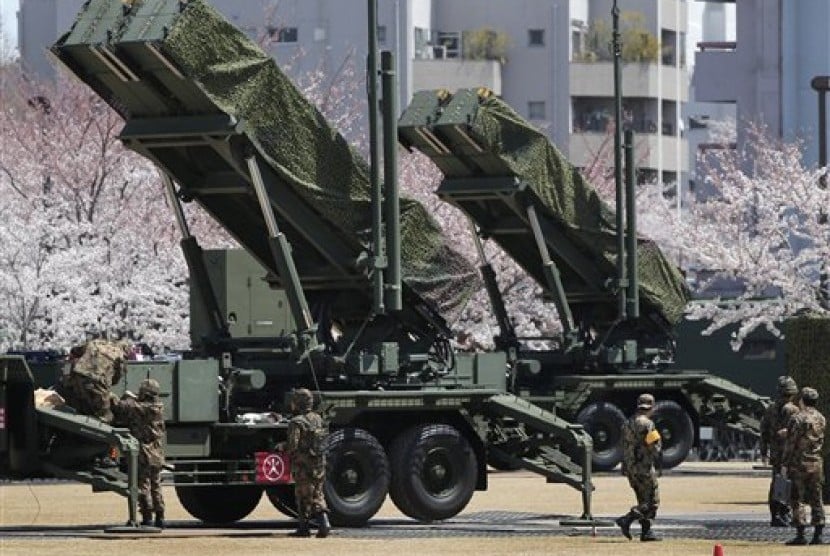